「～いる」と「～いない」

私には兄が一人と姉が一人います。

	我  有  一  个　哥哥　和  一  个  姐姐。
	Wǒ   yǒu  yí   ge   gēge    hé   yí   ge  jiějie.

私には兄弟姉妹はいません。

	我  没  有  兄弟姐妹。
	Wǒ   méi  yǒu xiōngdìjiěmèi.
　　　　   │
　　　　   └“有”の否定には“没”を使います
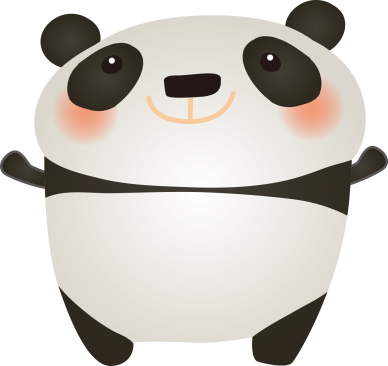 「何人家族ですか？」

Ｑ　あなたの家は何人家族ですか？

	你 家 有 几 口 人？
	Nǐ  jiā  yǒu  jǐ  kǒu rén?

Ａ　私の家は 五人  家族です。

	我 家 有 五 口 人。
	Wǒ  jiā  yǒu  wǔ  kǒu rén.
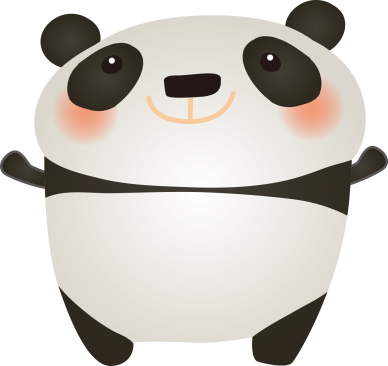 「兄弟姉妹はいますか？」

Ｑ　あなたは兄弟姉妹はいますか？
	你 有 兄弟姐妹 吗？/ 你 有 沒 有 兄弟姐妹？
	Nǐ  yǒu  xiōngdìjiěmèi ma?      Nǐ  yǒu  méi yǒu  xiōngdìjiěmèi?

A	私には兄が一人と姉が一人います。
	我 有 一 个 哥哥 和 一 个 姐姐。
	Wǒ  yǒu yí ge  gēge  hé 　yí ge  jiějie.

A’いません、　私は一人っ子です。
	没 有， 我 是 个 独生子 （独生女）。
	Méi yǒu，  wǒ shì ge dúshēngzǐ (dúshēngnǚ).
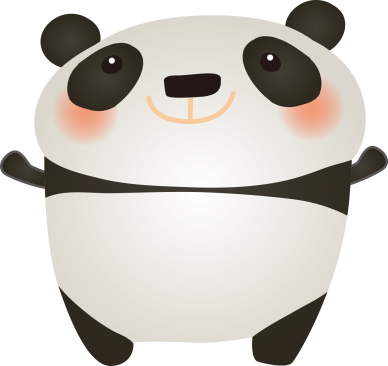